EURODELTA 3
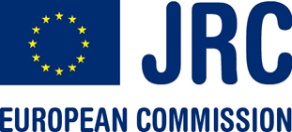 Overall objectives & background
EURODELTA was initiated by the TFMM
Historically : EMEP, RCG (DE), LOTOS (NL), CHIMERE (FR), MATCH (SE) and TM5 (EC-JRC)

Model inter-comparison for improving and understanding processes
Improvement & challenging of the EMEP model
Uncertainty assessment (multi model approach)
Previous steps
Evaluation & intercomparison (met. year :1999, 2001)
Intercomparison of country reductions responses
Intercomparison of sectoral reductions
EURODELTA3 participants
Met.No – UNECE (EMEP)
SMHI – SE (MATCH)
TNO – NL (LOTOS)
INERIS – FR (CHIMERE)
FUB – DE (RCG)
PSI / RSE – CH/IT (CAMx) 
Univ. Brescia - IT (TCAM )?
ENEA/Arianet - IT (FARM)
HZG - DE (CMAQ )
The new Exercise
Meeting INERIS on April, 4th 2012
Evaluation on the EMEP field campaigns (« Scientific & politic issue »)
2006: 01/06 - 30/06 
2007: 08/01 - 04/02 
2008: 17/09 - 15/10
2009: 25/02 – 26/03 
Retrospective analysis (« Policy issue »)
Capacity of current models to reproduce monitored changed in air quality
Retro. analysis 2008  1999 1990 


Response of models to real sharp emission reduction (1990- 1999 – 2008)
Common set of input data , domain
Opportunity to build a more consistent inventory ( Martijn exercise)
Baseline yr GP.
Pre-crisis yr.
Current period
Signature of the GP.
Field campaign analysis
Context : Performances of model has changed (processes, met. drivers)
Objectives 
Validation with usual stations (AIRBASE, EMEP) and on the campaigns
Validation on hourly data of PM/Gas components (HNO3/NO3, NH4/NH3)
Focus on PM, SOA (biog., anth.), BBOA?
EMEP versus other CTMs performances
The campaigns (1 month campaigns)
2006: 01/06 - 30/06 
2007: 08/01 - 04/02 
2008: 17/09 - 15/10
2009: 25/02 – 26/03 
Models will run on one month with 15 days for spin-up
The domain is prescribed, anthropogenic emissions, fire emissions, meteorology, boundary conditions are provided by INERIS
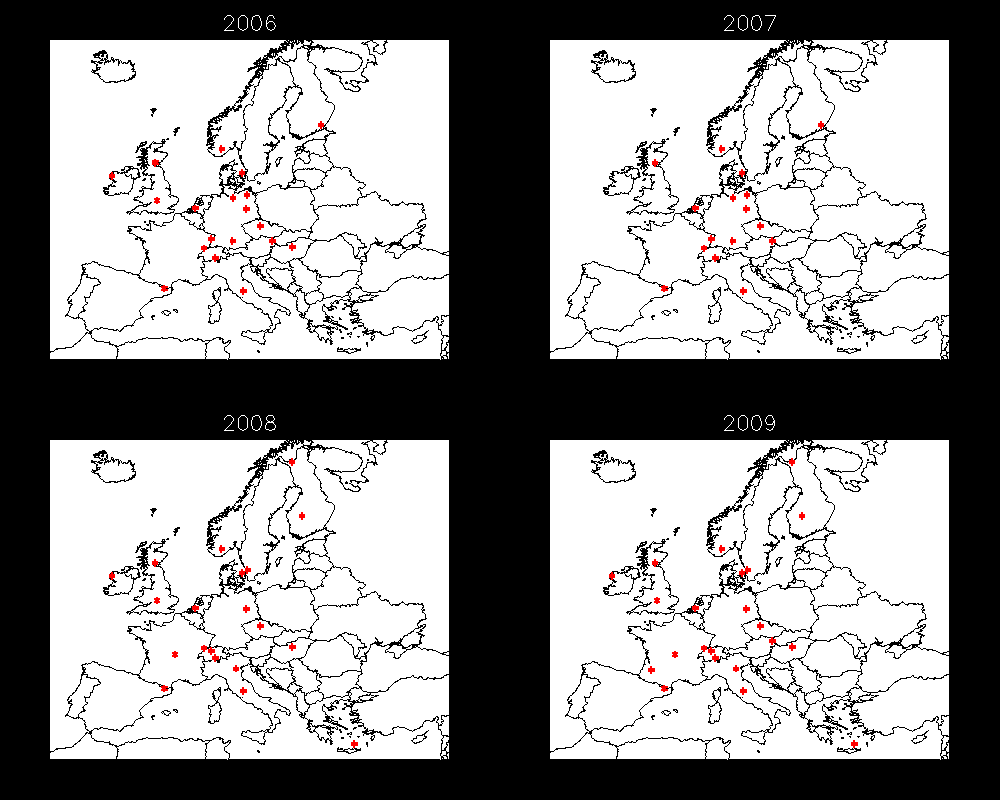 Retrospective analysis
Three yearly simulations will be performed by each participant on entire European domain (1990 – 1999 – 2008)
Emission inventories might be scaled to be consistent with EMEP national sectoral totals
Consistency of the meteorology (WRF / ERAinterim)
At least one model (CHIMERE) will run the same meteorological year with the emission years (1990-1999-2008)

Validation against monitoring data restricted to species covered by the Protocol: O3, SO2, NOx, SO4, NO3, PM?… for which measurement data are available
Multi-model analysis of responses to emissions reductions
Locate the EMEP model in the spread of model responses
General settings expected for the simulations
Common domain COORD_ED25 for the Modelling Teams
Common emission dataset for anthropogenic species and wildfires
EC/POM/OPPM for the field campaigns (BBOA?)
Total PPM (TPPM) instead of POM/EC/OPPM for the retrospective analysis
Biogenic emissions (free), NO & VOC
Landuse : free
Common boundary conditions for the Modelling Teams (MACC)
Common meteorology for the Modelling Teams (still in discussion for some groups)
Other emissions :
Road dust resuspension, wind blown dust  (free)
Define an output species to track these species
POA chemistry (free)
Minimum aerosol species required in the outputs (EC, BBOA?, POM, Other PPM, BSOA, ASOA, NO3, SO4, NH4)
Sea Salt & Dust are recommended
Requested output data : 1st model layer (+ground level conc.)
Definition of the domain (0.25°x0.25°)  MACC2 domain
Emission update
Framework : EC4MACS project (EU LIFE)
Objective : create the best (less bad!) inventory for 2009 on the MACC-TNO grid
Mix  of TNO/MACC 2007 & EMEP 2009 with INERIS expertise
SNAP 1, 3, 4, 5, 6 : EMEP 0.5x0.5° + INERIS regridding with EPER + Landuse
SNAP 2 : INERIS regridding (population + ratio for wood burning from country totals)
SNAP 7,8, 9,10 : TNO-MACC regridding
For missing countries in TNO/MACC, EMEP 0.5x0.5 is used and downscaled with adequate proxies
Use of russian emissions from EMEP
All SNAP are rescaled with national totals
EMEP 0.5x0.5° downscaled with proxies PM2.5 – SNAP2
Log(E)
New INERIS emissions  – PM2.5 – SNAP2
Log(E)
+ scaling with 2009 EMEP emissions
Raw MACC/TNO emissions  2007 – PM2.5 – SNAP2
Log(E)
PM2.5 emissions – SNAP2 for EURODELTA
NOx emissions – SNAP7 for EURODELTA
NOx emissions – SNAP8 for EURODELTA
NOx emissions - SNAP1 for EURODELTA
NH3 emissions – SNAP10 for EURODELTA
Field campaign analysis                          Retro. runs
4/4/2012
-MT works on pre-processing
-INERIS provide the 2009 input data
-INERIS/JRC defines the common netcdf format
INERIS works emissions
& BC
31/05/2012
Production phase for 2009
MT run 2009 field campaign
30/06/2012
MT send the data to JRC/INERIS
20/08/2012
-INERIS provides the 2006, 2007 and 2008 input data
30/09/2012
Next meeting?
Production phase for 2006, 2007 & 2008
MT deliver the outputs
30/11/2012
MT start their runs
MT : Modelling Teams
Meteorology
Part A : field campaign analysis 
  IFS data (ECMWF) : most accurate (grib files)
  0.25° resolution
  Same grid encompassing the ED25 domain
  One directory / day
  INERIS can share its pre-processor

Part B: retrospective analysis
Consistency for the three years : 1990, 1999, 2008
ERAinterim/WRF (0.25°)
Same grid encompassing the ED25 domain
One file / day (netcdf)
Boundary conditions
At least, O3, CO, CH4, Dust, OM, EC, SO4, NO3, NH4
Which frequency : 3hr/6hr , Daily?
Part A : Field campaign analysis  
Use of MACC reanalysis
INERIS will provide netcdf format (end of May)

Part B : Retrospective analysis  
Input from global models
Wait for PEGASOS inputs (C. Granier) : CAM-chem
September/October : last 3 decades available
INERIS will provide netcdf format to the MT
Emissions
Field campaign analysis
PM2.5 , PMcoarse, NOx, SOx, NH3, CO  
Temporal profile : ED  
PM2.5 split EC/OC/Other PPM 
Shall I deliver OC/EC emissions (could be better)?
PMcoarse split EC/OC/Other PPM 
Shall I deliver OC/EC emissions (could be better)?
VOC split update?
NO/NO2 ratio at least for SNAP7 
Regridding : new emission inventory with EMEP compliance 
Emission injection profile : revised version 
SNAP2 put in the very first layer
SNAP1 and 3 a bit different
Emissions
Retrospective analysis
Gas emissions 
Temporal profile : ED 
Regridding of 1999 sources 
Regridding of 1990 industrial sources? East/West Germany 
Is it a problem?
INERIS can do its own reggridding if  LPS  available in 1990 and even 1999
PM emissions in 1990 : GAINS, ratio PM/SOx or PM/NOx by sector and country? 
NO/NO2 ratio, GAINS?
Fire emissions , 1990 ?
PM2.5 emissions as a function of pop. density (french data)
Model outputs to be delivered
FIELD CAMPAIGN ANALYSIS
RETROSPECTIVE RUNS
Daily concentrations
NO3, NH4, SO4, Na, DUST, TPPM, BSOA, ASOA, PM10, PM25
Size : add _25,  _10,  _1 for PM2.5, PM10, PM1 fractions  for PM components:
Ex: NO3_25 or NO3_10
O3, NH3, SO2, NO, NO2, APINEN, ISOP, HNO3, H2O2, HCHO, PAN, VOC
Hourly concentrations and met.
O3, NO2, NO, PM10, PM25
(T2M, W10), Kz(1st level), PBL, u*
Monthly deposition
Dry dep. : DSOx, DNOx, DNHx
Wet dep : WSOx, WNOx, WNHx
Hourly concentrations and met.
NO3, NH4, SO4, Na, DUST, EC, POM, OPPM, ASOA, BSOA, PM10, PM25
Size : add _25,  _10,  _1 for PM2.5, PM10, PM1 fractions  for PM components:
Ex: NO3_25 or NO3_10
O3, NH3, SO2, NO, NO2, APINEN, ISOP, HNO3, H2O2, HCHO, PAN, VOC
(T2M, W10), Kz(1st level), PBL, u*

Daily deposition
Dry dep. : DSOx, DNOx, DNHx
Wet dep : WSOx, WNOx, WNHx
Model
Expected outputs
Part A : field campaign analysis
Only 4 months to store
All species in 3D (is it possible?)
The format of outputs can be decided later
Pairs M/O at stations (to JRC in delta tool)
Common netcdf files (to INERIS/JRC)

Part B : retrospective analysis
3 years to store
Two options :
Store 3D data for a small subset of species
All species in 2D
OUTPUTS 1
Interface
 Common netcdf
OUTPUTS 2
JRC, INERIS
Fire emissions (Field campaigns, relevant for 2006 & 2008)
MACC dataset
Daily emissions at 0.5° res. (reggridding by the teams)
Carbon Monoxide
Methane
Nitrogen Oxides
Particulate Matter PM2.5
Total Particulate Matter
Organic Carbon
Black Carbon
Sulfur Dioxide
Injection height for fires : max (1000m,PBL) 
Fire VOC skipped, too uncertain! 
NO/NO2 ratio for fires?
OPM2.5 = PM2.5 - 1.4*OC - BC 
OPMcoa=TSP-PM2.5
Anthropogenic emissions
Initially MACC/TNO was expected to be the EURODELTA inventory
MACC/TNO : NOx, CH4, CO, SO2, VOC, NH3, PM25, PMcoarse
Some troubles : 
1999, 2006 & 2007 are only available
The SNAP2 reggriding displays strange patterns (too spotty!)
As all emission datasets NO in SNAP10 refers to « soil NO » and would doublecount if you have a biogenic module for NO (MEGAN)
Some countries are missing (Iceland and ED25 asian countries)

Identification of troubles in EMEP 0.5x0.5
Strange patterns for the SNAP2 regridding (NL emissions over the North sea)
NO from SNAP10 is partly reported (same problem of double counting)
SNAP2 emissions very low over some cities (Berlin, Madrid)
Low reported emissions in Eastern countries
Observations for the field campaigns
4 one-month campaigns

Many hourly data (evaluation of diurnal cycles)

SO4, NH4/NH3, NO3/HNO3, Ca, Cl, Na, OM, BC on PM2.5 and PM10 fractions
							POM          SOA
PM2.5/PM10, gas species
EMEP emissions (1990 → 1999)
SOX – SNAP1 - 1990
SOX – SNAP1 – 1999
EMEP emissions (1990 → 2008) – Zoom on DE
SOX – SNAP1
1990                               1999                             2008
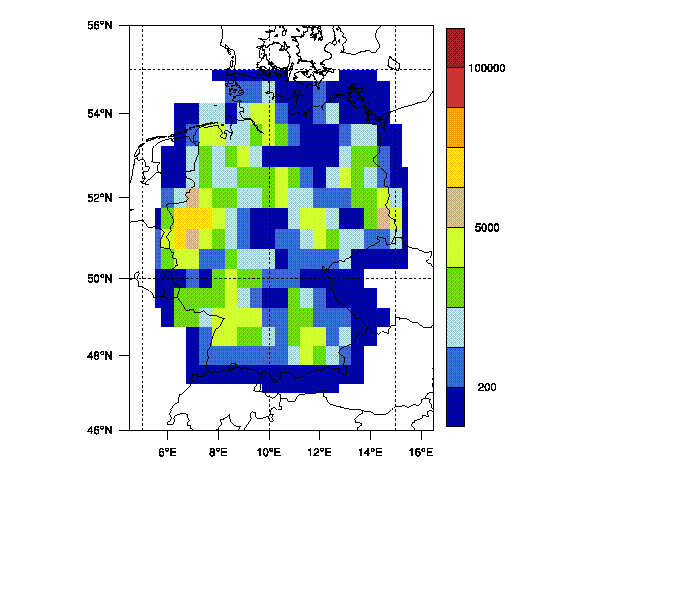